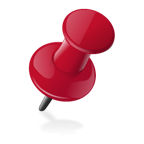 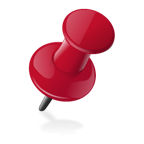 МОУ «Хмелевицкая средняя общеобразовательная школа» Шахунского района Нижегородской области
Урок развития речив 7 классе
«Друзья мои, прекрасен наш союз»
Учитель русского языка и литературы Спиридонова Светлана Павловна
Здоровьесберегающие
технологии развития речи
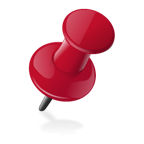 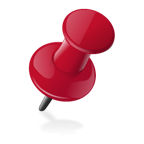 Цель и задачи урока
Цель: способствовать развитию устной речи учащихся через применение здоровьесберегающих речевых технологий.
Задачи урока: 
обучающая:  создать условия для формирования навыков работы с текстом, способствующих развитию  умения публичного выступления учащихся, посредством приемов и стратегий технологии критического мышления;
развивающая:  способствовать развитию речи, памяти, мышления, эмоциональности  подростков;
воспитывающая: воспитывать коммуникативные качества личности, нравственность, толерантность.
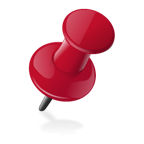 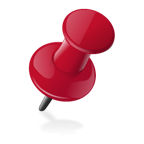 Тема урока
План урока
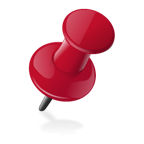 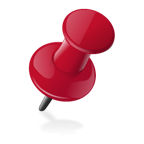 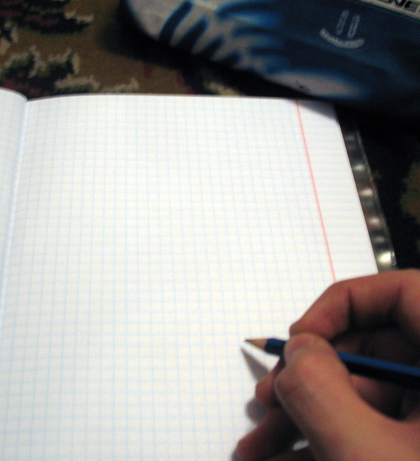 Пункт 1
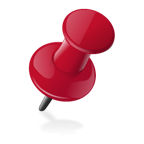 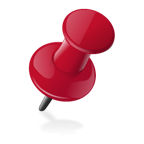 «Друзья мои, прекрасен наш союз»
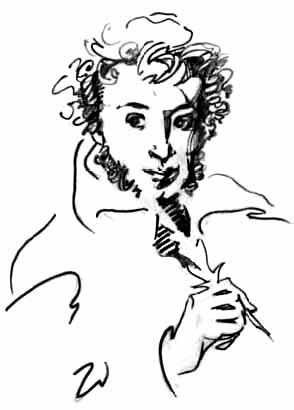 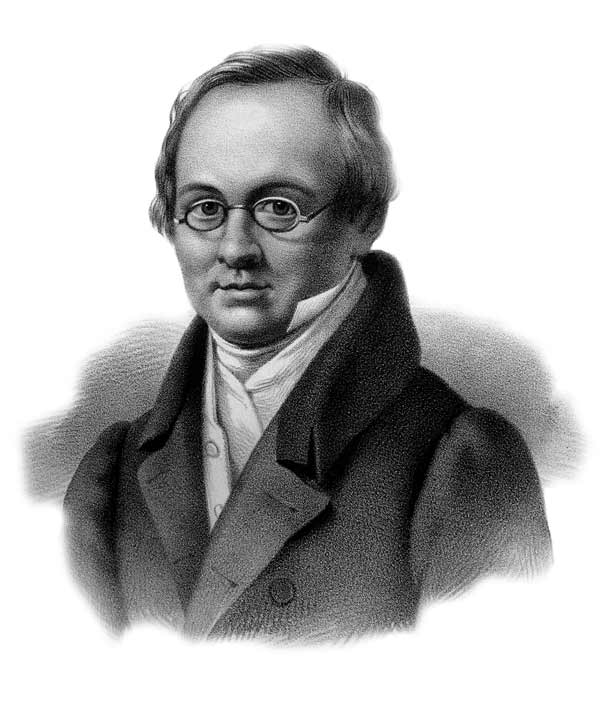 ИДЕЯ
 урока
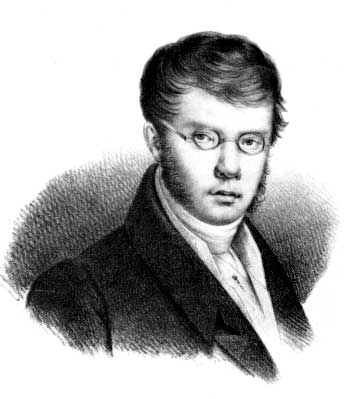 Антон Дельвиг
Друзья мои, прекрасен наш союз!Он как душа неразделим и вечен —Неколебим, свободен и беспеченСрастался он под сенью дружных муз.
И ты пришел, сын лени вдохновенный,О Дельвиг мой: твой голос пробудилСердечный жар, так долго усыпленный,И бодро я судьбу благословил.
Иван Пущин
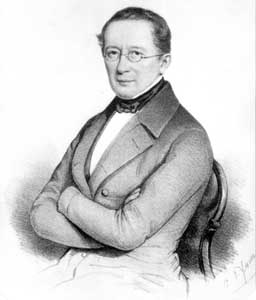 Поэта дом опальный,О Пущин мой, ты первый посетил;Ты усладил изгнанья день печальный,Ты в день его лицея превратил.
Ты, Горчаков, счастливец с первых дней,Хвала тебе — фортуны блеск холодныйНе изменил души твоей свободной:Все тот же ты для чести и друзей.
Александр Горчаков
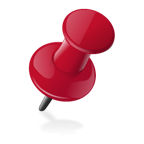 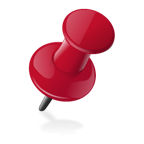 Тема урока
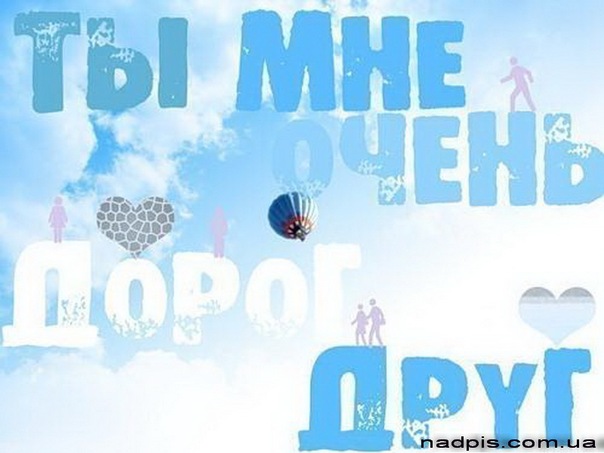 Прием «Ассоциация»
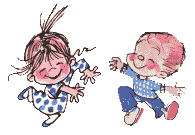 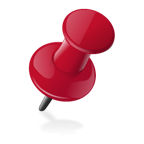 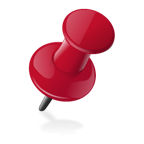 А
С
С
О
Ц
И
А
Ц
И
  И
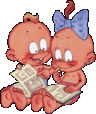 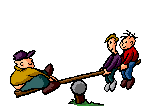 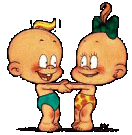 Страница в Интернете
Проверка домашнего задания
http://vk.com/club44280343
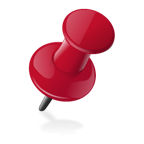 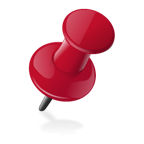 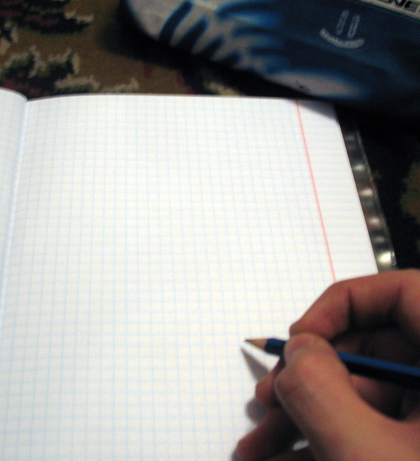 Пункт 1
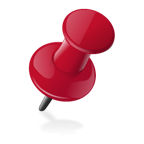 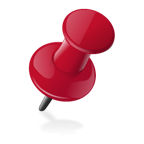 Стратегия
 «Чтение с остановками»
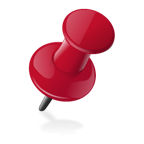 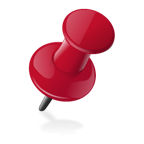 Прием «Верно-неверно»
1. Действие происходит во время войны во Афганистане.
2. Жители попросили медицинскую помощь у советских медиков в соседнем селе.
3. Если не сделать немедленную операцию, девочка умрёт от потери крови. 
4. Помочь девочке решился вьетнамский мальчик Хань.
5. Чтобы сдержать рыдания, Хань крепко стиснул зубы.
6. Успокоила малыша его мама.
7. Хань был готов умереть, чтобы девочка осталась жить.
8. Хань жертвовал собой ради дружбы.
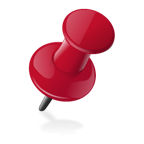 Ответы:
неверно
неверно
верно
верно
неверно
неверно
верно
верно
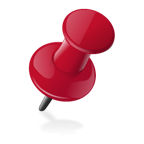 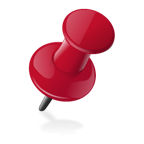 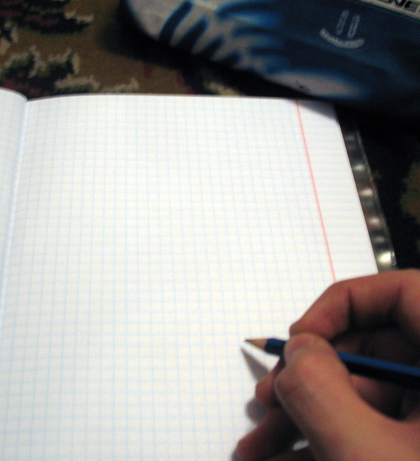 Пункт 1
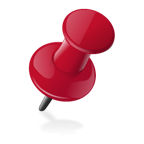 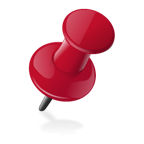 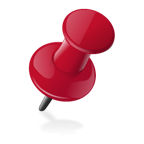 физкультминутка
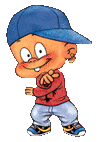 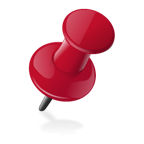 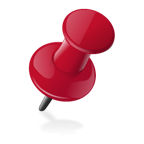 Приём «Кластер»
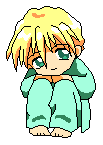 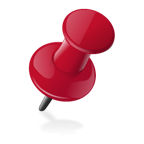 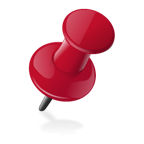 Стратегия «Дебаты»
Критерии оценки выступлений:
- убедительность;
- логичность;
- аргументированность;
- эмоциональность;
- грамотность речи.
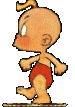 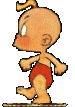 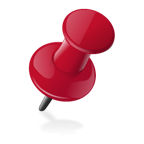 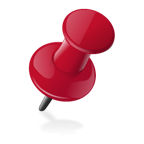 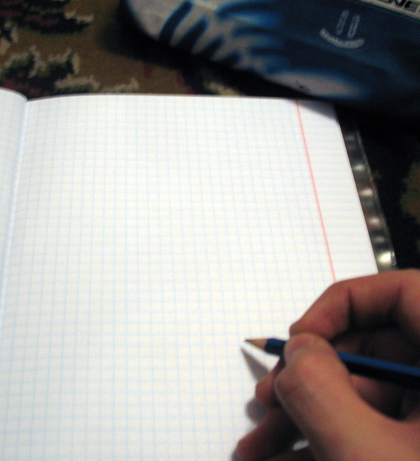 Пункт 1
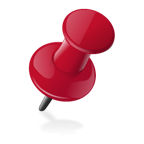 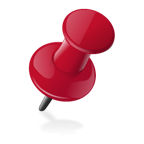 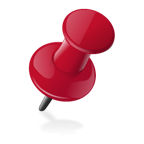 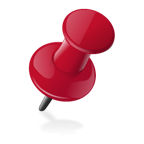 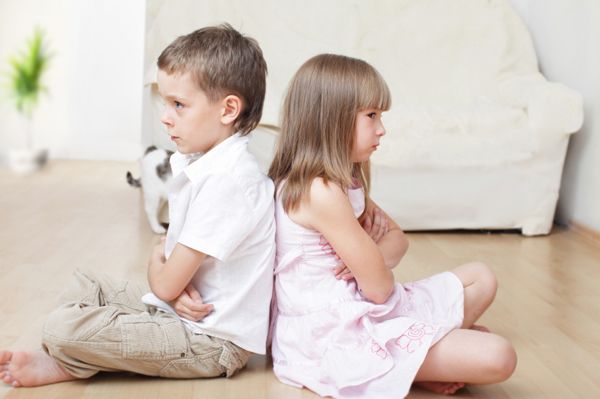 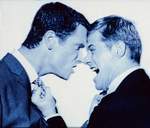 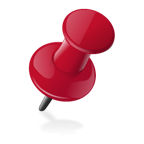 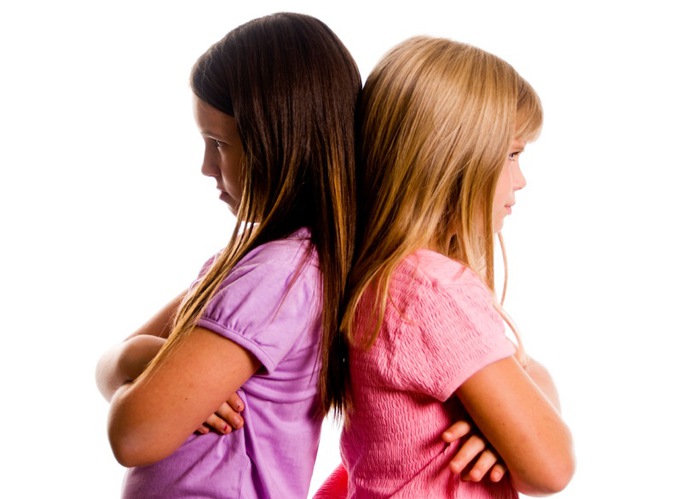 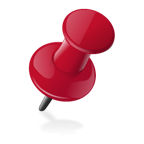 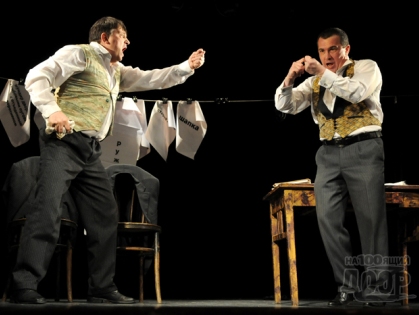 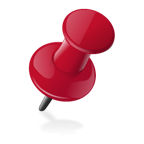 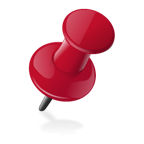 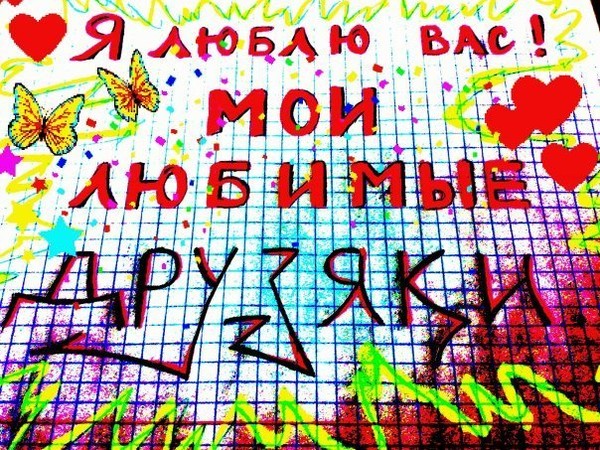 Презентация Насти
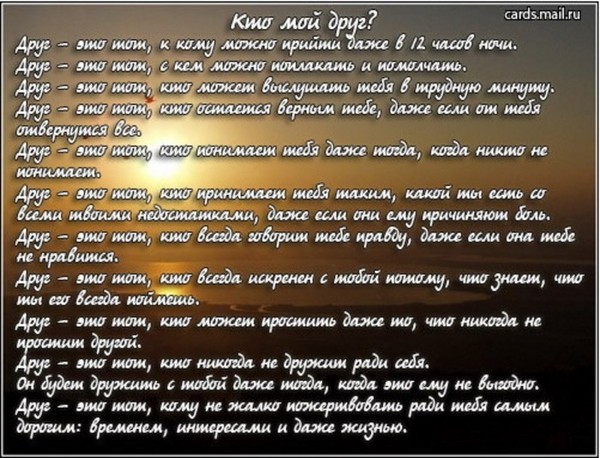 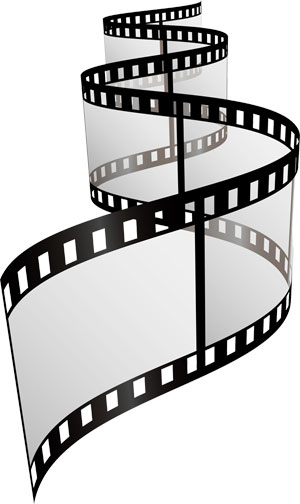 Рекомендуем посмотреть фильмы 
о настоящей дружбе
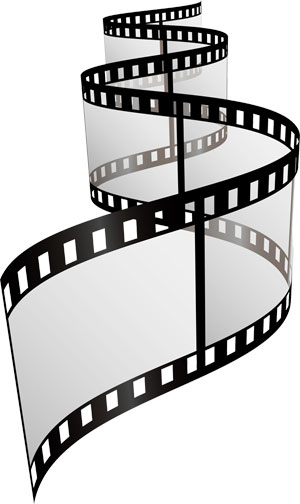 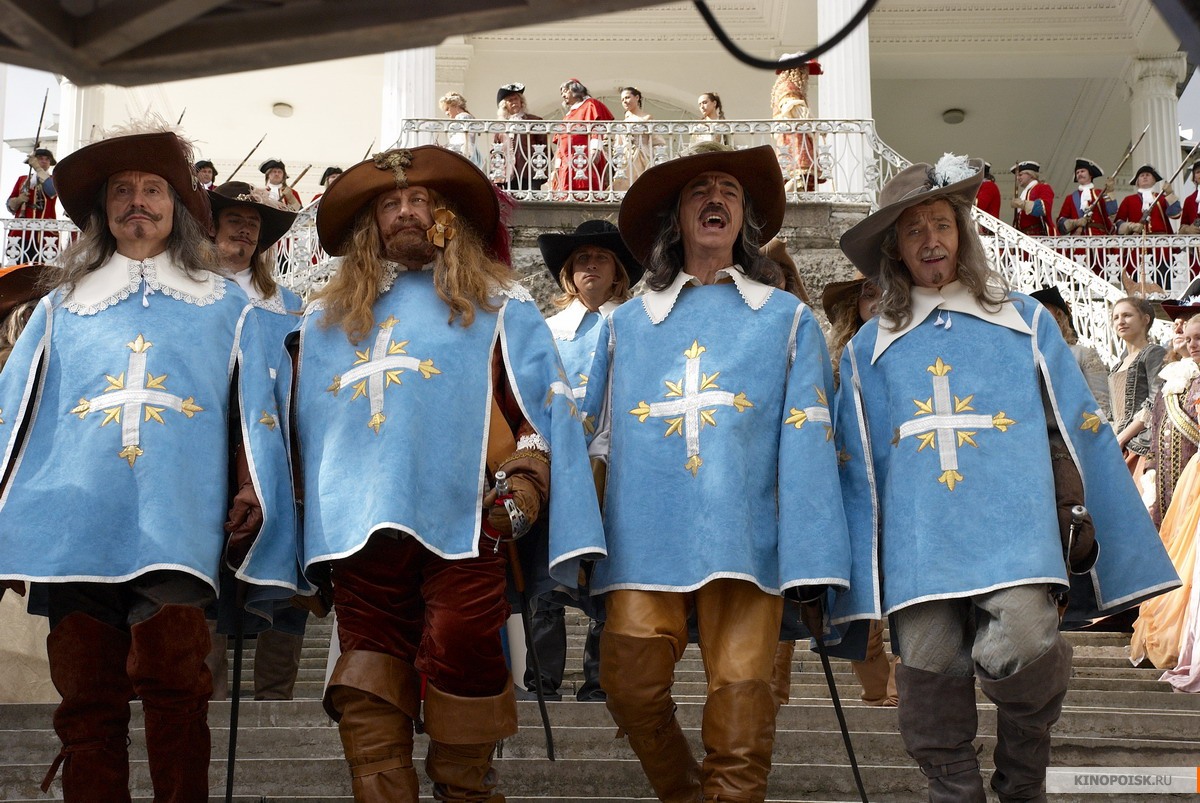 «Возвращение трёх мушкетёров»
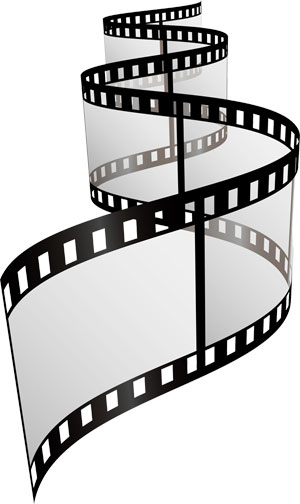 Рекомендуем посмотреть фильмы 
о настоящей дружбе
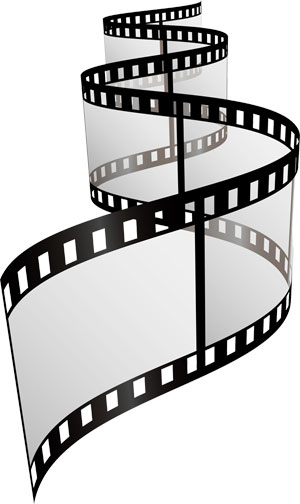 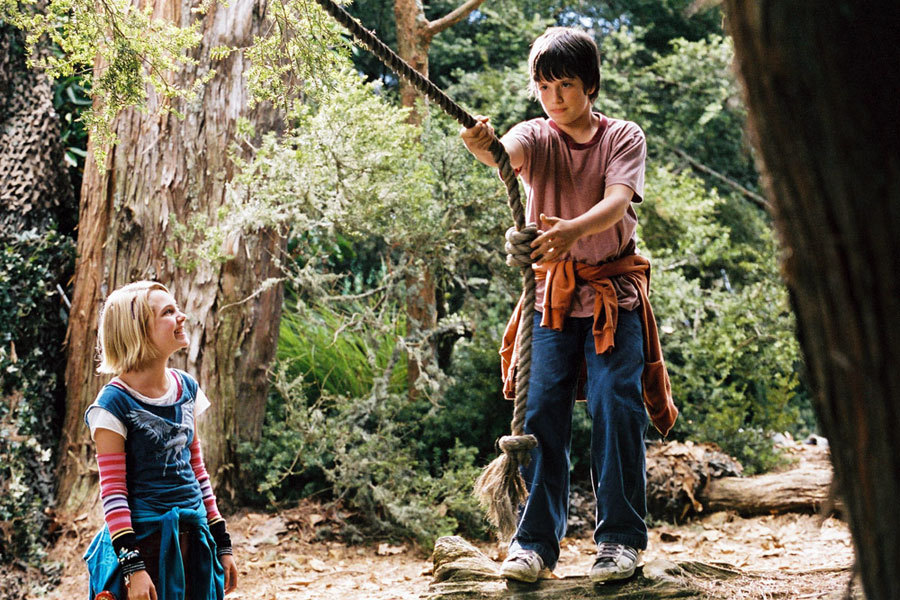 «Мост в Тираберию»
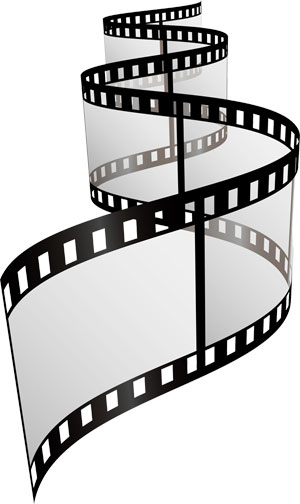 Рекомендуем посмотреть фильмы 
о настоящей дружбе
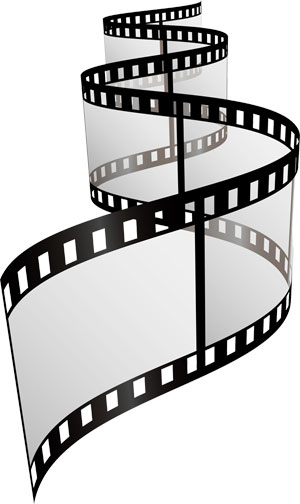 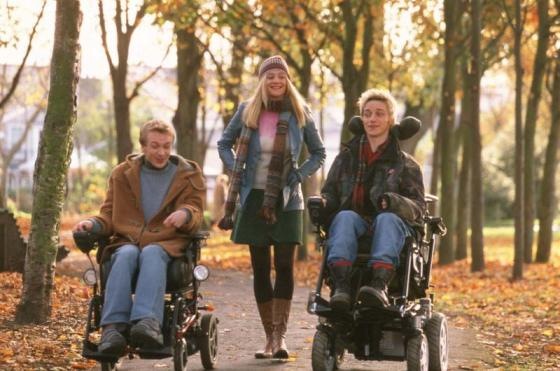 «А в душе я танцую»
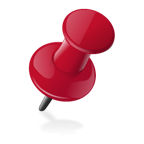 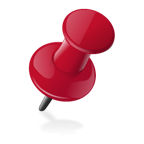 Стратегия «Дебаты»
Критерии оценки выступлений:
- убедительность;
- логичность;
- аргументированность;
- эмоциональность;
- грамотность речи.
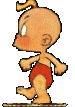 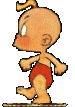 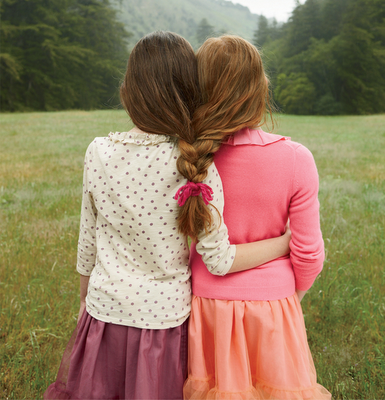 Вместе мы сила!
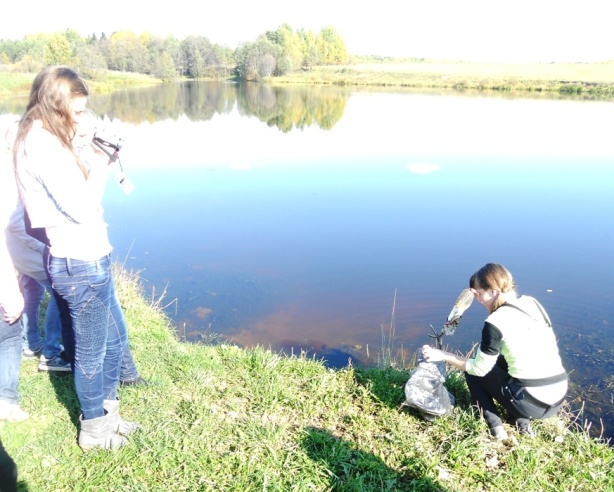 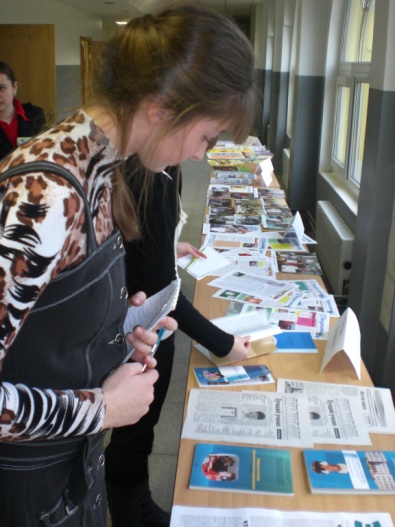 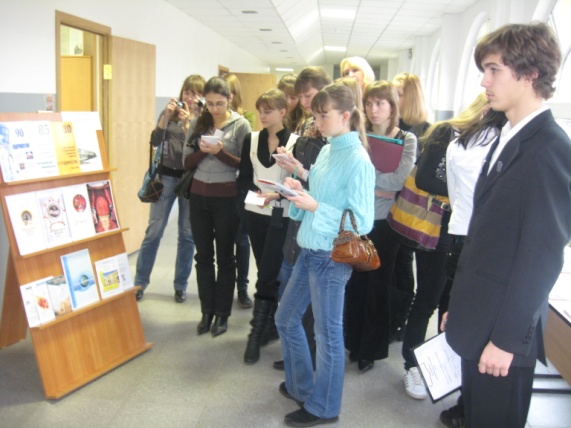 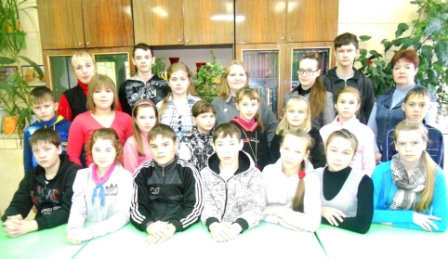 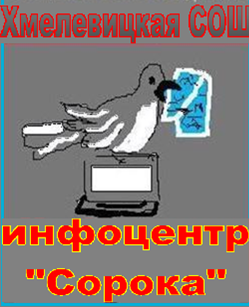 Основы дружбы
«Друзья мои, прекрасен наш союз!»
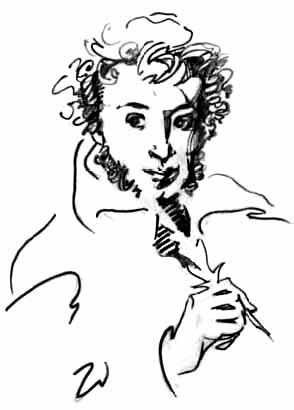 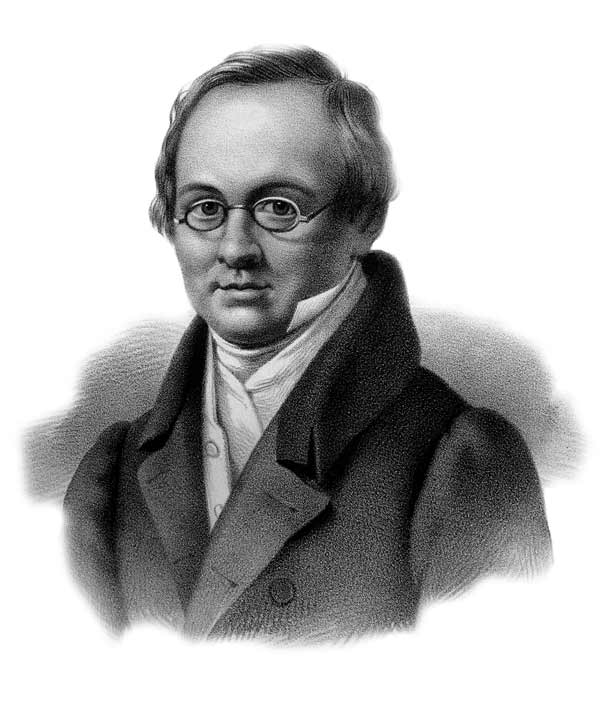 ИДЕЯ
 урока
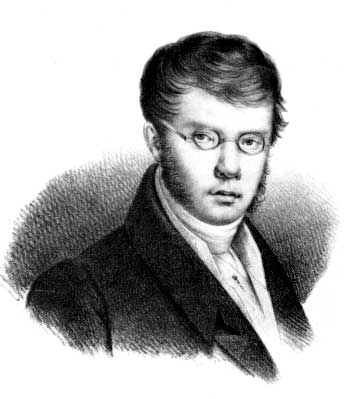 Антон Дельвиг
Друзья мои, прекрасен наш союз!Он как душа неразделим и вечен —Неколебим, свободен и беспеченСрастался он под сенью дружных муз.
И ты пришел, сын лени вдохновенный,О Дельвиг мой: твой голос пробудилСердечный жар, так долго усыпленный,И бодро я судьбу благословил.
Иван Пущин
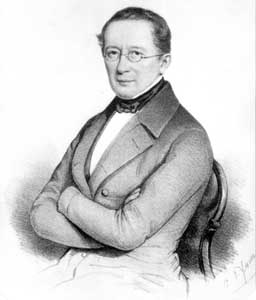 Поэта дом опальный,О Пущин мой, ты первый посетил;Ты усладил изгнанья день печальный,Ты в день его лицея превратил.
Ты, Горчаков, счастливец с первых дней,Хвала тебе — фортуны блеск холодныйНе изменил души твоей свободной:Все тот же ты для чести и друзей.
Александр Горчаков
Домашнее задание:
Подготовьте текст публичного выступления о дружбе.
Спасибо за урок!
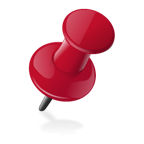 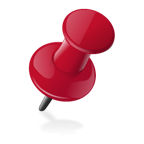 Пункт 2
Пункт 1
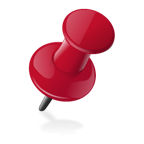 Пункт 3